Program Executive Officer (PEO)Review and Outlook (R&O)
Brian Rutledge
Deputy PEO Fighter/Bomber
 24 March 2016
“PA Approved Message Release for Briefing”
Fighter/Bomber Portfolio
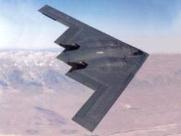 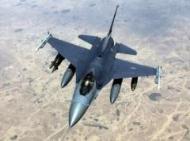 B-2
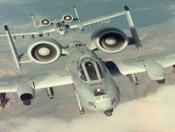 VISION:  Warfighter’s choice for life cycle management of war-winning Fighters/Bombers capabilities delivered early and under budget
F-16
A-10
MISSION:  Develop, produce, deliver, modernize, and support US and coalition partner fighter and bomber aircraft weapon systems and subsystems
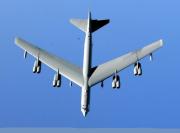 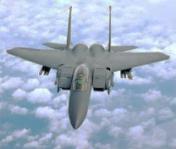 B-52
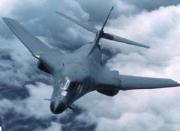 156 Programs
 2 MDAP, 2 Pre-MDAP (ACAT I)
 65 Acquisition Master List (ACAT I, II, III)
 89 FMS

6 Geographic Locations: 
Hill AFB 	Tinker AFB
Robins AFB	Wright-Patterson AFB
Ft Worth, TX	Whiteman AFB
 

  ~3000 Authorized Personnel 
 Military (11%)
 Civilian (73%)
 A&AS   (16%)


  ~$62B in Active Year Dollars
 $9B USAF
 $53B FMS
B-1
F-15
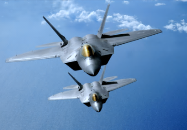 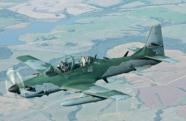 LAS
F-22
2
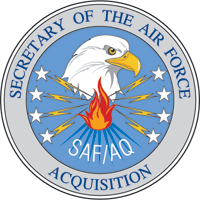 Organizational Leadership
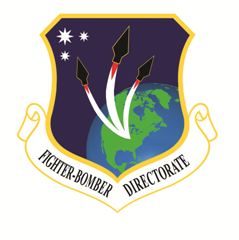 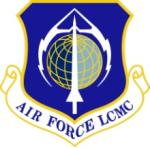 F-35 Division (AFLCMC/WWJ)
Lt Col Matt Herder, Chief (WPAFB)	
Mr. Michael Karraker, Deputy Chief (WPAFB)
Mr. William Clark, Chief of Log (WPAFB)
A-10 Division (AFLCMC/WWA)
Col James Flattery, SPM & Chief (HAFB)	
Mr. Dan Ipson, Deputy Chief (HAFB)	
Ms. Susan Manzanares, PSM (HAFB)	
SPM Hill, UT, No GSU
F-15 Division (AFLCMC/WWQ)
Col Timothy Bailey, SPM & Chief (RAFB)	
Mr. Bob Zwitch, Deputy Chief (RAFB)	
Mr. Eric Wietstruk, PSM (RAFB)	
SPM, Robins, GA, WPAFB and SAUDI GSUs
Fighters/Bombers Directorate & PEO
Air Force Life Cycle Management Center (AFLCMC/WW)
Brig Gen Eric Fick, Director/PEO  (WPAFB)	
Mr. Brian Rutledge, Deputy PEO/Deputy Director	
Col James Gray, Senior IMA
Directorate Senior Functionals (WPAFB)
Mr. Doug Atkinson, Director of Engineering    		Mr. Gregory Leingang, Chief of Finance		Mr. Dennis Lovejoy, Chief of Contracting
AFLCMC/WWE		AFLCMC/WWF			AFLCMC/WWK

Mr. Lansen Conley, Chief of Logistics 		Ms. Deborah Webb, Chief of Mgt Ops 		Mr. Kevin Sherrick, Chief of Security 
AFLCMC/WWL		AFLCMC/WWO			AFLCMC/WWOS
B-1& B-52 Division (AFLCMC/WWN)
Col Timothy Dickenson SPM & Chief  (TAFB)
Vacant, Deputy Chief (TAFB)
Vacant, PSM (TAFB)	
SPM Tinker, OK ,  No GSU
F-15 Saudi FMS (AFLCMC/WWQ)
Col Brady Hauboldt, SAPM (RAFB)	
Lt Col James Becker, Deputy SAPM (WPAFB)	
Lt Col Sean Rivera, Deputy SAPM (RAFB)	                     
Mr. Stephen Niemantsverdriet, Deputy SAPM (RAFB)
F-16 Division (AFLCMC/WWM)
Col Chris Baird, SPM & Chief (HAFB)
Mr. Gregory Brown, Deputy Chief (HAFB)
Mr. Gregory Brown, PSM (HAFB)	
SPM Hill, UT   WPAFB GSU
Directorate Support Staff (WPAFB)
Maj Sunil Nair, Executive Officer	
Ms. Cindy Castillo, Executive Assistant	
Lt Col Tony Paulson, Chief, PEG/DAG, AFLCMC/WWX
B-2 Division (AFLCMC/WWZ)
Col Robert Strasser, SPM  & Chief (WPAFB)
Mr. David Garofoli, Deputy Chief (WPAFB)
Ms. Lisa Carney, PSM (WPAFB)	
SPM WPAFB, Tinker, OK GSU
Special Programs Division (AFLCMC/WWG)
Col George Griffiths, SPM & Chief (WPAFB)        
Ms Stephanie Edquid, Deputy Chief  (WPAFB)              
Mr. Gary Pritchard, PSM (WPAFB)                     
SPM WPAFB, Tinker, OK
Strategic Systems Division (AFLCMC/WWS)
Mr. Stephen Uyehata SPM & Chief (WPAFB)
Lt Col Jeffrey Kuhn, (WPAFB)       	
Mr. Gerald Williams, PSM (WPAFB)	
WPAFB
Development and Integration Division (AFLCMC/WWB)
Col Anthony Thomas, Chief (WPAFB)	
Mr. Steve Topper, Deputy Chief (WPAFB)
Mr. Terry Caughvenbaugh, PSM (WPAFB)
WPAFB
F-22 Division (AFLCMC/WWU)
Col Anthony Genatempo, SPM & Chief (WPAFB)
Mr. Ed Stanhouse, Deputy Chief  (WPAFB)	
Ms. Robin Mosely, PSM (WPAFB)	
SPM WPAFB,  Hill, UT, Langley, VA, Ft Worth, TX  GSUs
4
Maintaining an Aging Fleet
IOC & Motor Trend Car of the Year
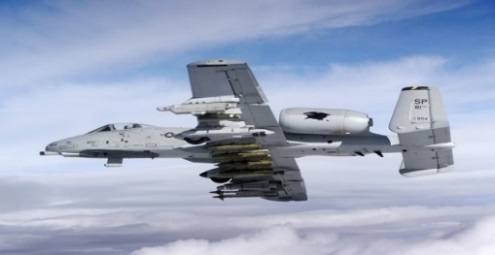 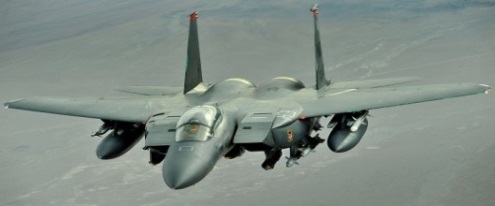 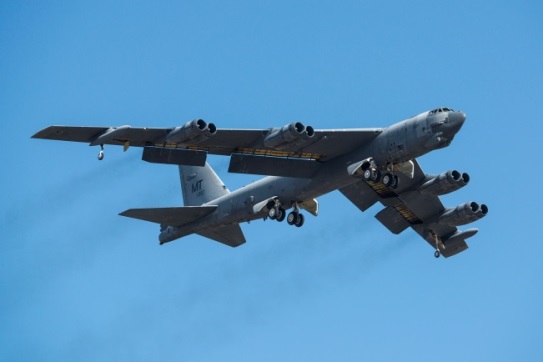 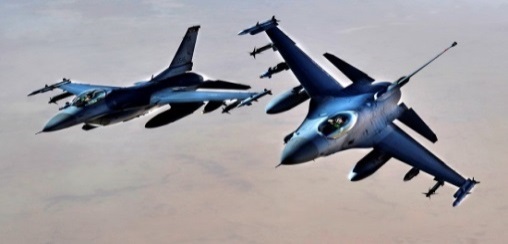 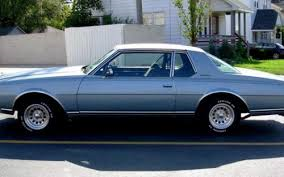 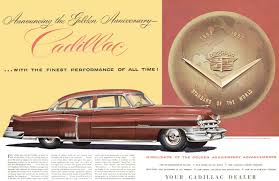 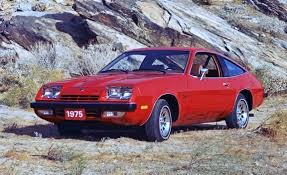 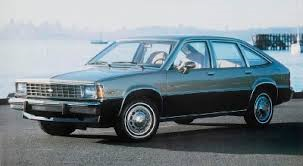 1975
1977
1952
1980
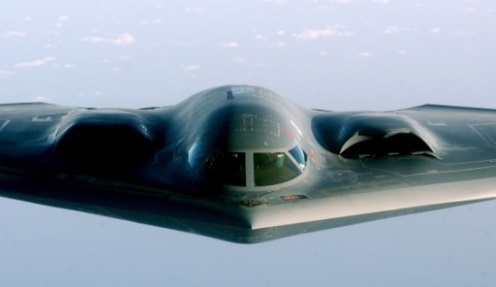 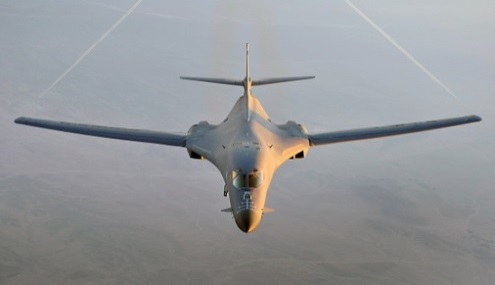 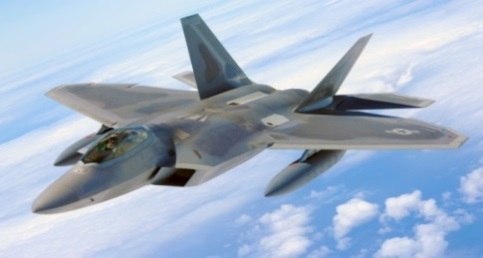 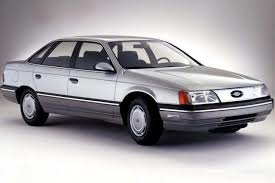 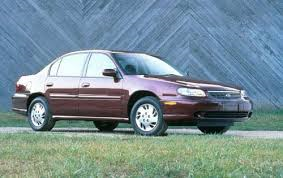 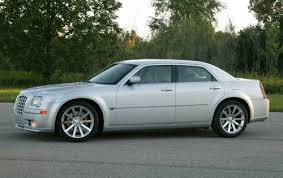 1997
2005
1986
4
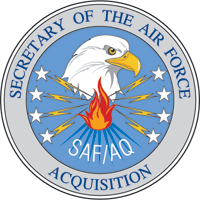 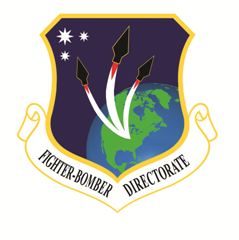 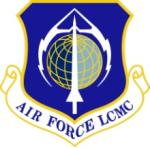 Fighter/Bomber Portfolio
Average Age Fighter/Bomber Aircraft = 24.4 yrs.
Portfolio funding distribution
3
PEO Priorities
Maintaining an aging fleet to meet projected operations
Upgrades
SLEP
PDM inputs
Acquisition flexibility
Timeline of contract awards
Quantity bands
Design agility -- OMS
Identifying C/S/P issues early
Contractor and USG capability and capacity
Prioritizing and managing within limited funding
6
Acquisition Forecast/Opportunities
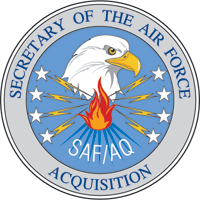 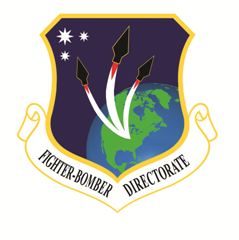 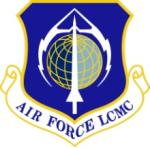 6
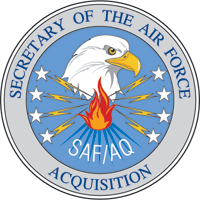 Summary
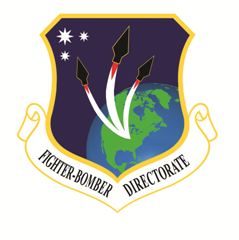 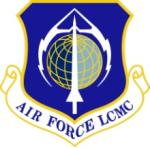 Platforms are not getting younger – staying in the fight
Integrated sustainment strategies
Acquisition flexibility required from all parties
Contracting
Design flexibility
Building flexible capability and capacity
Integrated Sustainment Strategies Required to Affordably Sustain Aging Fighter/Bomber Fleet
8